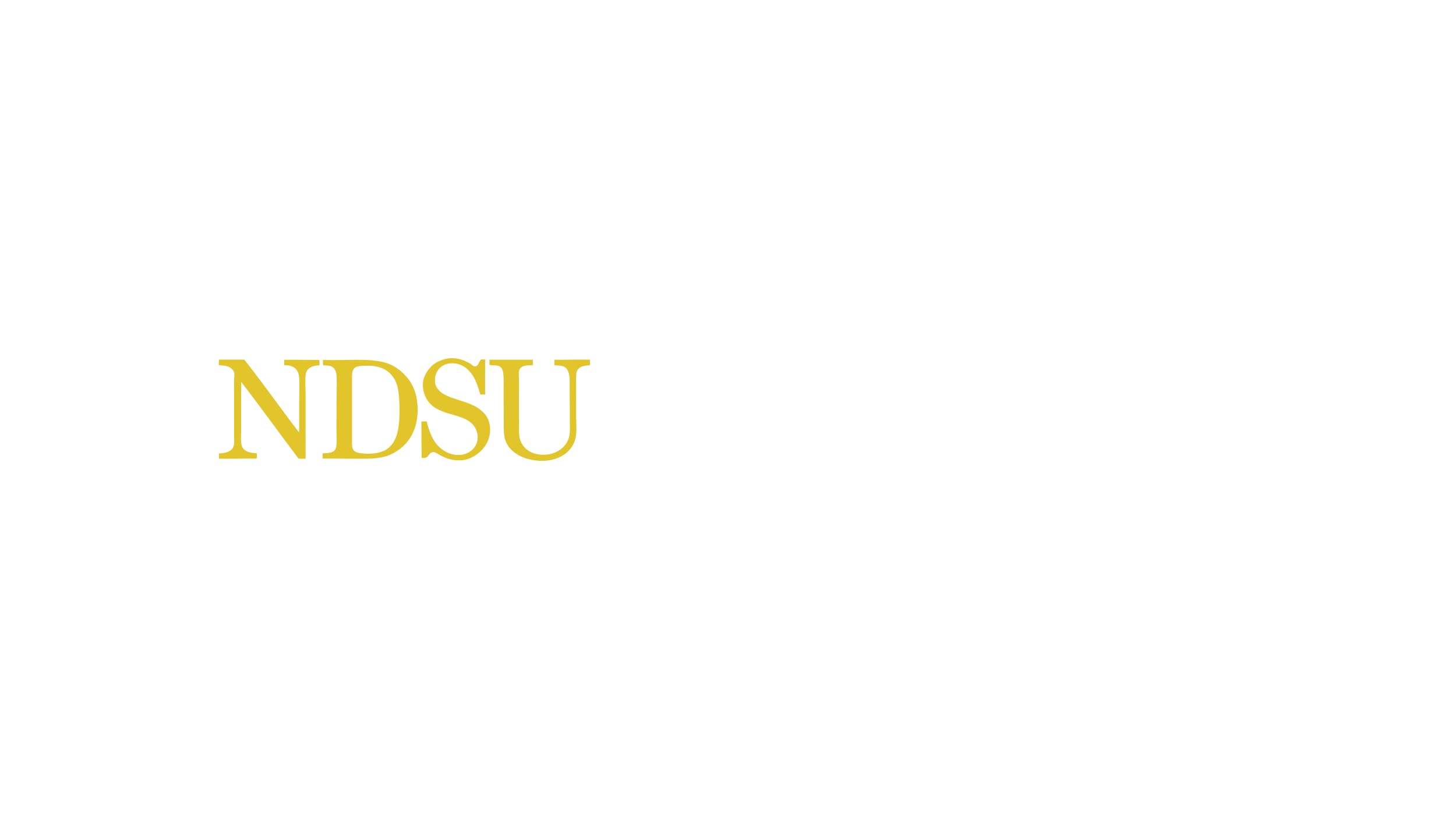 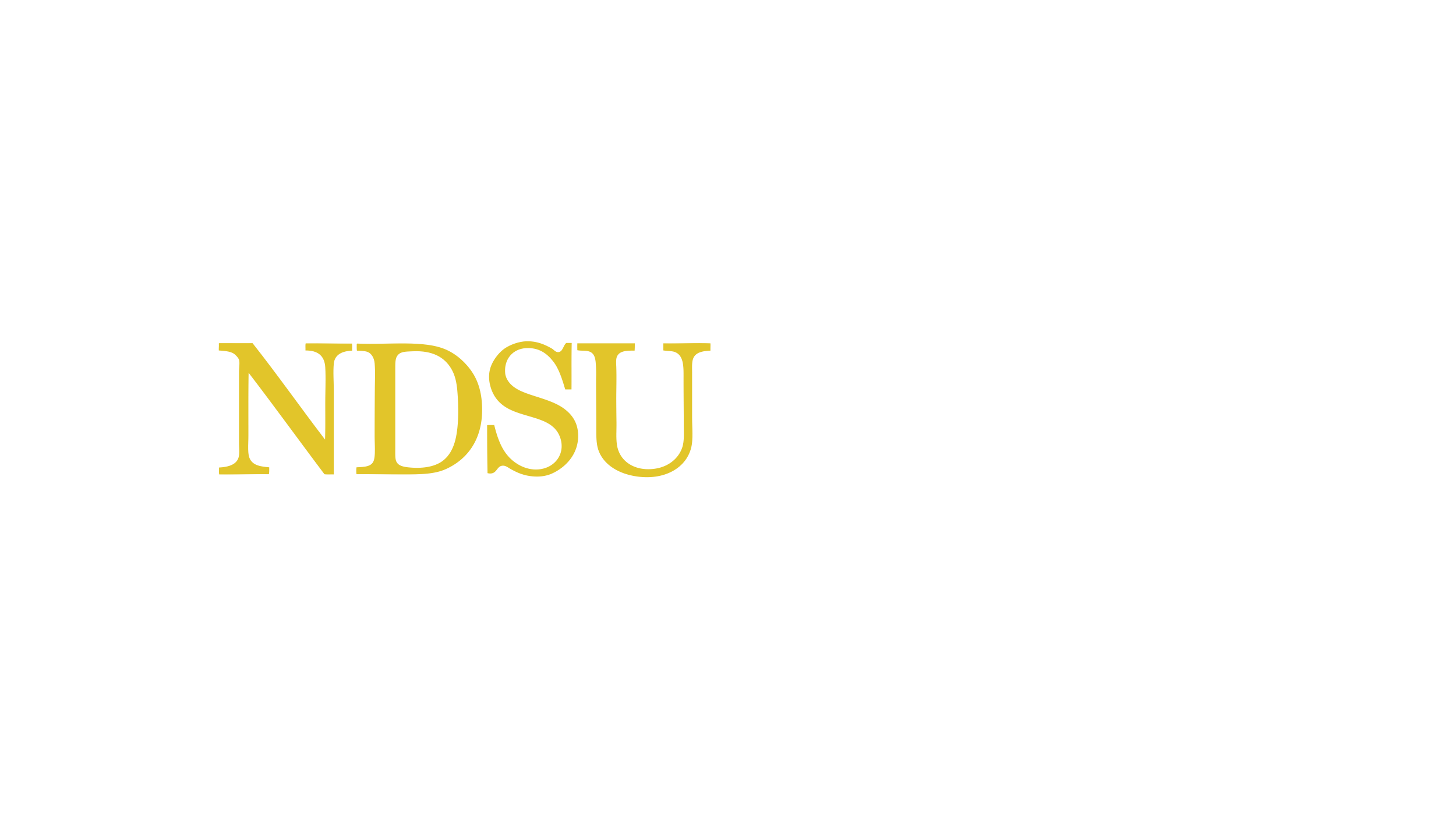 CSCI 736
ADVANCED INTELLIGENT SYSTEMS
Evolutionary Computation

with Dr. Simone Ludwig
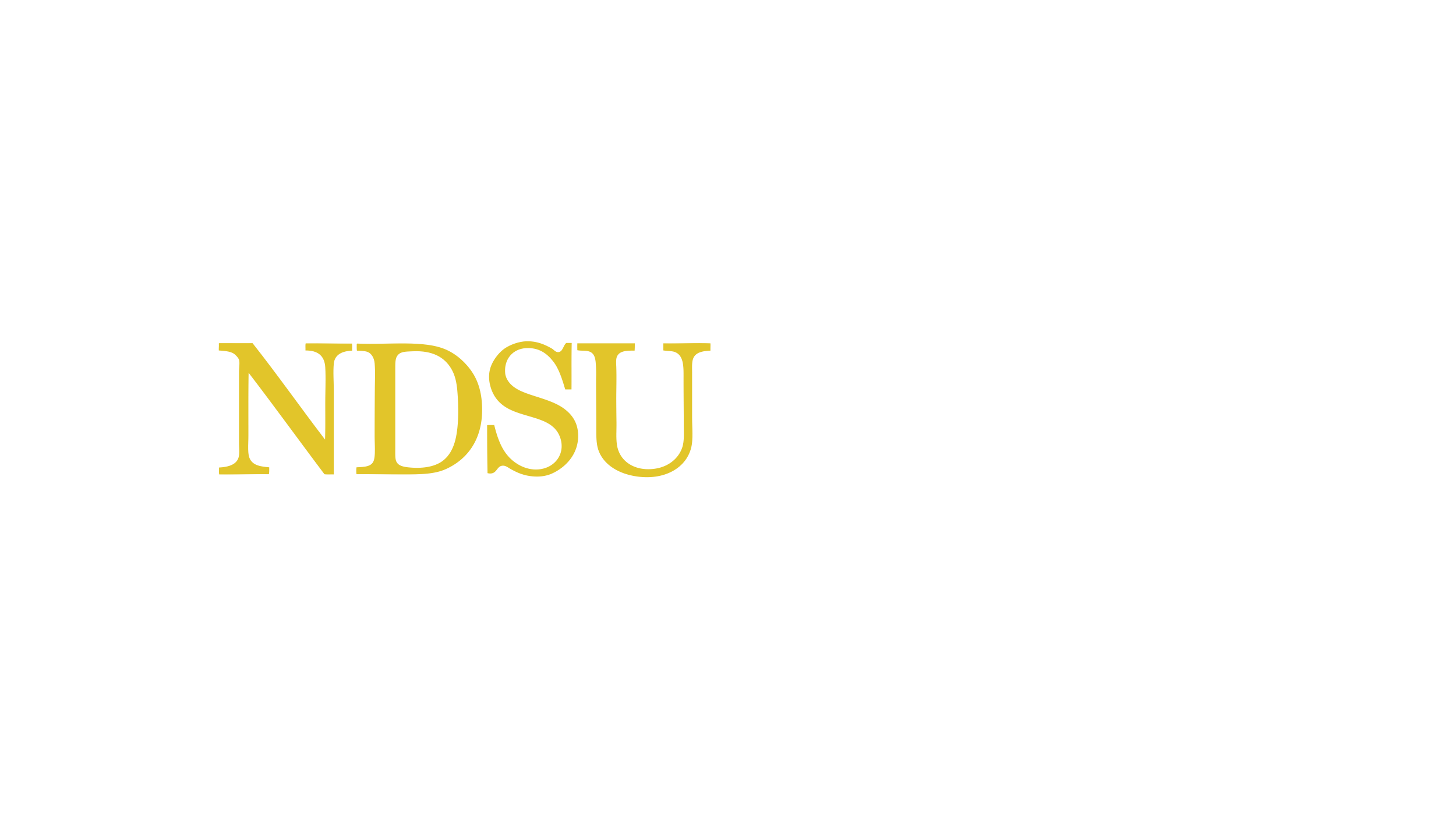 CSCI 736
ADVANCED INTELLIGENT SYSTEMS
Evolutionary Computation

with Dr. Simone Ludwig
CSCI 736
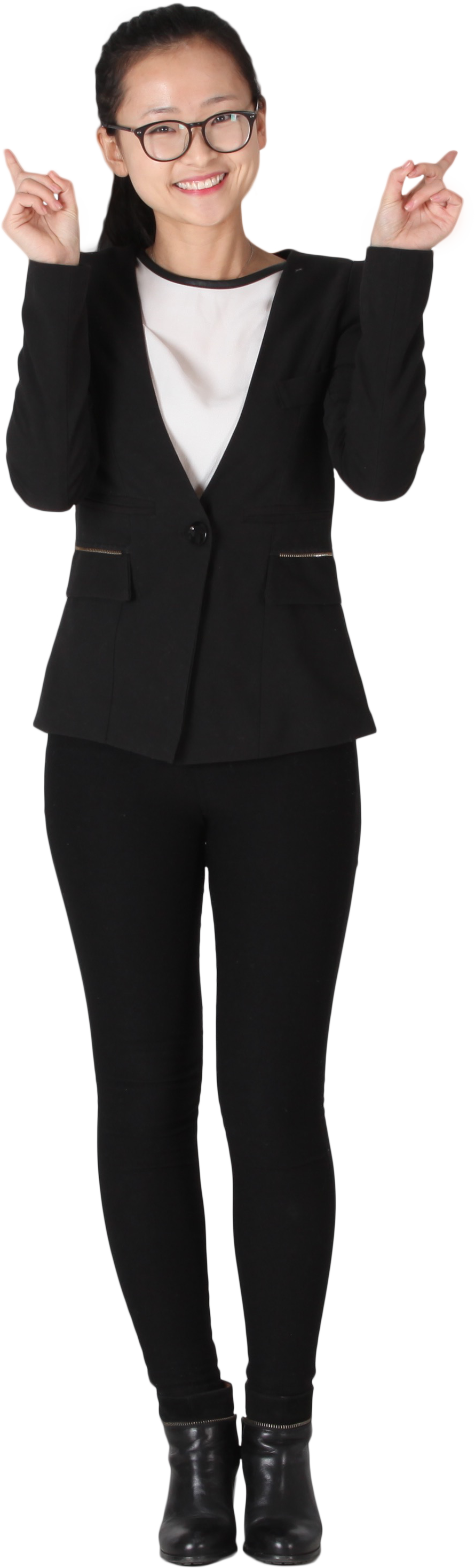 ADVANCED INTELLIGENT SYSTEMS
Evolutionary Computation

with Dr. Simone Ludwig
Can evolution be intelligent?
Intelligence: capability of a system to adapt its behavior to ever-changing environment
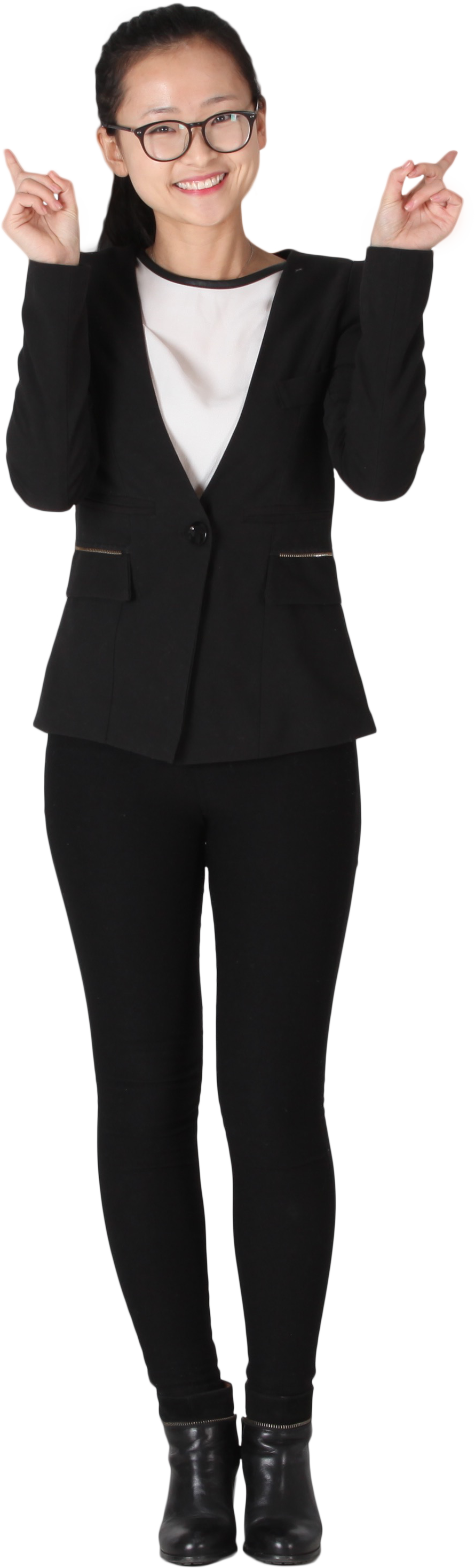 Can evolution be intelligent?
Intelligence: capability of a system to adapt its behavior to ever-changing environment